Απαιτήσεις βιβλίων και στοιχείων
Εκπαίδευση
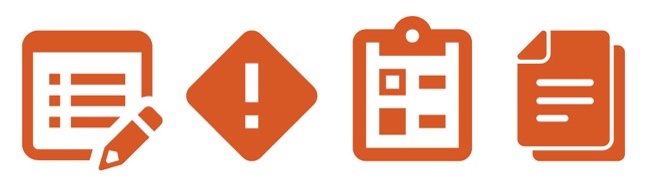 Περιγραφή
Παροχή καθοδήγησης σχετικά με τη διατήρηση πλήρους και ακριβούς δικαιολογητικής τεκμηρίωσης για δραστηριότητες, πληρωμές και λογαριασμούς υψηλού κινδύνου (π.χ. αναφορές εξόδων, χρήματα για μικροέξοδα, κ.λπ.). Οι εργαζόμενοι θα πρέπει να παρακολουθήσουν αυτήν την εκπαίδευση προκειμένου να κατανοήσουν καλύτερα τη σημασία της τεκμηρίωσης και τον τρόπο διατήρησης επαρκών βιβλίων και στοιχείων.
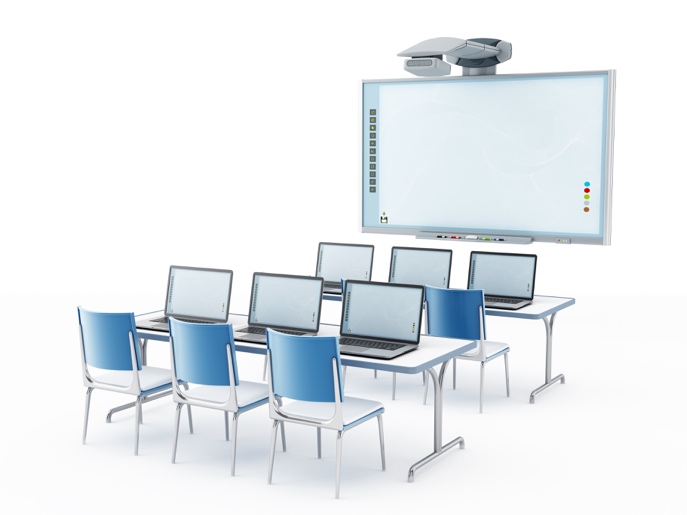 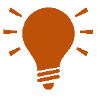 Πώς σας ωφελεί αυτό;
Η διατήρηση βιβλίων και στοιχείων με ακρίβεια θα βοηθήσει εσάς και τους υποδιανομείς/αντιπροσώπους σας να καταγράψετε τις επιχειρηματικές συναλλαγές με όσο το δυνατόν περισσότερη λεπτομέρεια και να βοηθήσει στην τήρηση ενός κατάλληλου συστήματος για εσωτερικούς λογιστικούς ελέγχους. Τα ακριβή βιβλία και στοιχεία θα βοηθήσουν την επιχείρησή σας στον προγραμματισμό, τον προϋπολογισμό, την αναφορά και την κατανομή πόρων.
Οδηγίες
Παρέχετε περιοδική εκπαίδευση στους υπαλλήλους που είναι υπεύθυνοι για την τήρηση βιβλίων και στοιχείων, συμπεριλαμβανομένων των νεοπροσληφθέντων υπαλλήλων με τέτοιες ευθύνες. 
Βεβαιωθείτε ότι το εκπαιδευτικό υλικό είναι διαθέσιμο στους εργαζόμενους όπως απαιτείται.
Χρησιμοποιήστε έγγραφα συμμετοχής που θα υπογράφονται για να καταγράψετε τους συμμετέχοντες σε κάθε εκπαιδευτική συνεδρία.
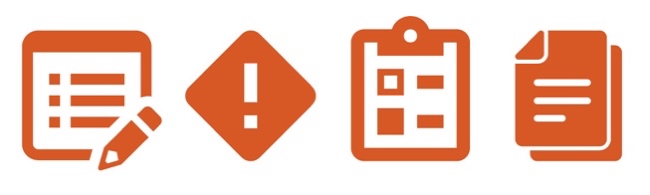 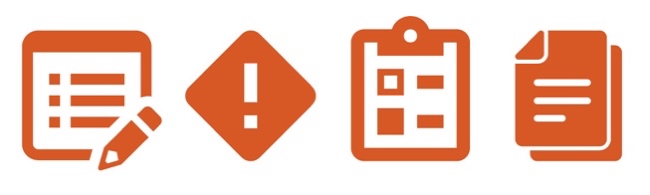 Άλλη τεκμηρίωση προς εξέταση
Φύλλο εγγραφής συμμετοχής
Οδηγίες βιβλίων και στοιχείων
1
Απαιτήσεις βιβλίων και στοιχείων
1
Πλεονεκτήματα ακριβών βιβλίων και στοιχείων
Ικανότητα για εύκολη απάντηση σε φορολογικές και κανονιστικές ερωτήσεις.
Ερωτήσεις
Καλύτερη ικανότητα λήψης τεκμηριωμένων επιχειρηματικών αποφάσεων και εντοπισμού πιθανών ευκαιριών.
Οι ακόλουθες διαφάνειες περιγράφουν λεπτομερώς τους τύπους τεκμηρίωσης που θα έπρεπε να διατηρηθούν για συγκεκριμένα είδη συναλλαγών. Στον βαθμό που δεν υπάρχει διαθέσιμη τεκμηρίωση, θα πρέπει να τεκμηριώσετε μια εξήγηση ως προς τον λόγο της μη διαθεσιμότητας.
Αποφάσεις
Γρήγορα σε θέση να παράγει έγγραφα ως απάντηση σε έλεγχο (πολλές συμβάσεις περιλαμβάνουν μια εξασκήσιμη ρήτρα ελέγχου).
Έλεγχοι
Εύκολος διαχωρισμός βιβλίων και στοιχείων ανά κατασκευαστή, κάτι που συχνά ορίζεται στις συμβάσεις.
Εγγραφές
3
Αναφορές εξόδων εργαζομένων
Εκταμιεύσεις
Χρήματα για μικροέξοδα
Αναφορές εξόδων εργαζομένων
Τουλάχιστον, θα πρέπει να διατηρείται η ακόλουθη τεκμηρίωση:
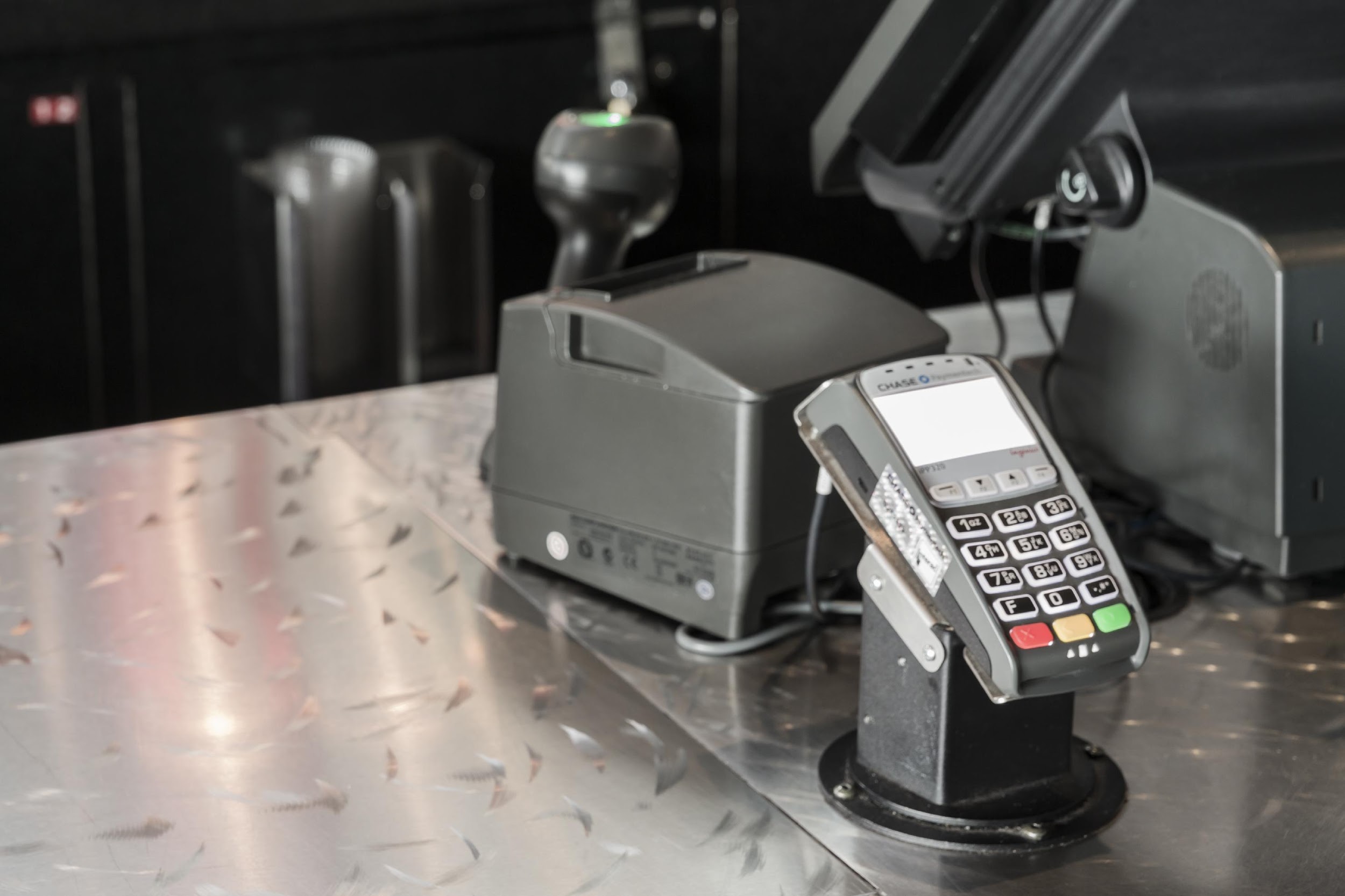 Επιδοτήσεις, δωρεές, τεκμήρια  και χορηγίες
Άδειες, φορτίο, μεταφορές, έξοδα εκτελωνισμού
Παραγγελίες πωλήσεων
4
Αναφορές εξόδων εργαζομένων
Εκταμιεύσεις
Χρήματα για μικροέξοδα
Εκταμιεύσεις
Τουλάχιστον, θα πρέπει να διατηρείται η ακόλουθη τεκμηρίωση:
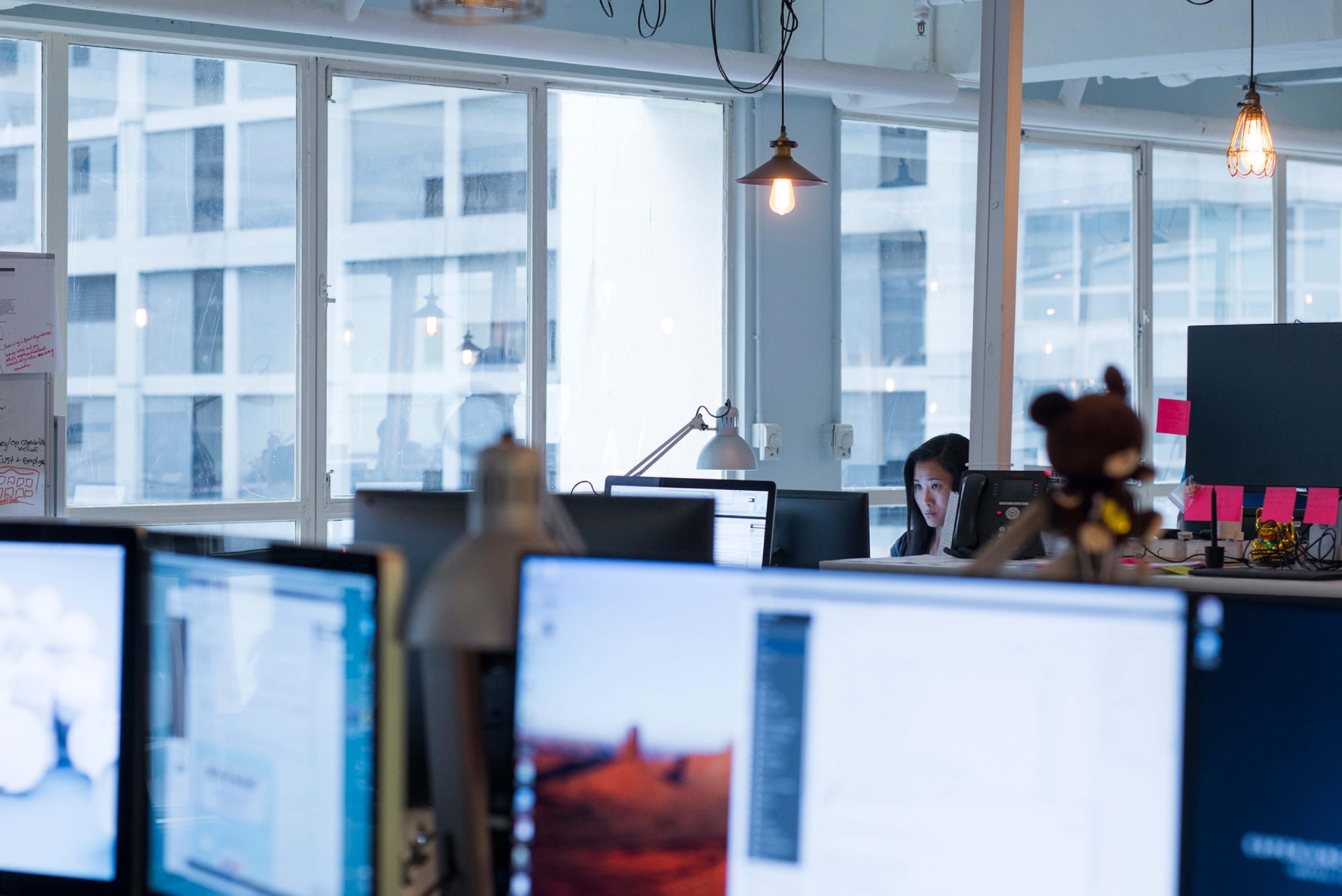 Επιδοτήσεις, δωρεές, τεκμήρια και χορηγίες
Άδειες, φορτίο, μεταφορές, έξοδα εκτελωνισμού
Παραγγελίες πωλήσεων
5
Αναφορές εξόδων εργαζομένων
Εκταμιεύσεις
Χρήματα για μικροέξοδα
Χρήματα για μικροέξοδα
Τουλάχιστον, θα πρέπει να διατηρείται η ακόλουθη τεκμηρίωση:
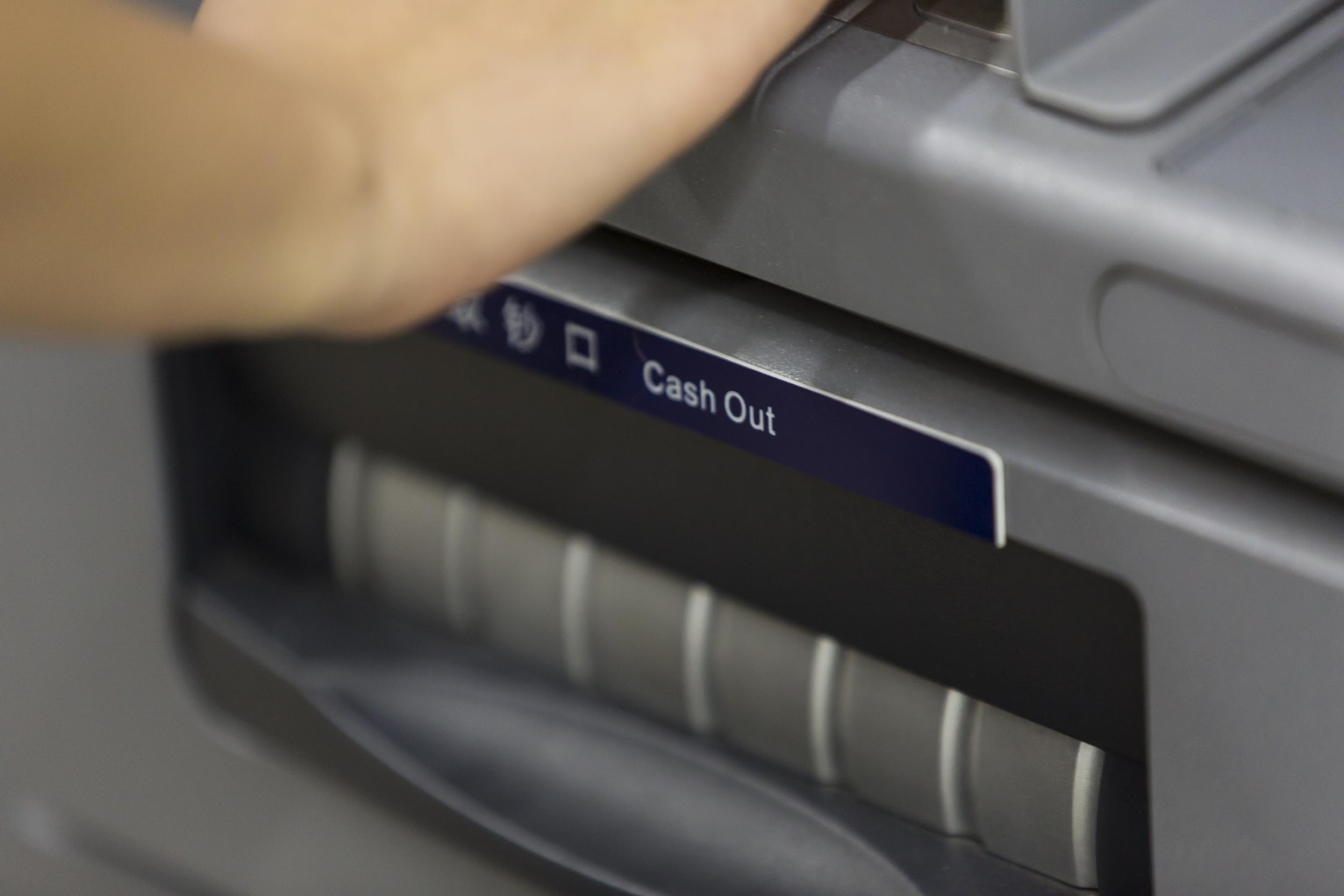 Επιδοτήσεις, δωρεές, τεκμήρια και χορηγίες
Άδειες, φορτίο, μεταφορές, έξοδα εκτελωνισμού
Παραγγελίες πωλήσεων
6
Αναφορές εξόδων εργαζομένων
Εκταμιεύσεις
Χρήματα για μικροέξοδα
Χορηγίες, επιδοτήσεις και δωρεές
Τουλάχιστον, θα πρέπει να διατηρείται η ακόλουθη τεκμηρίωση:
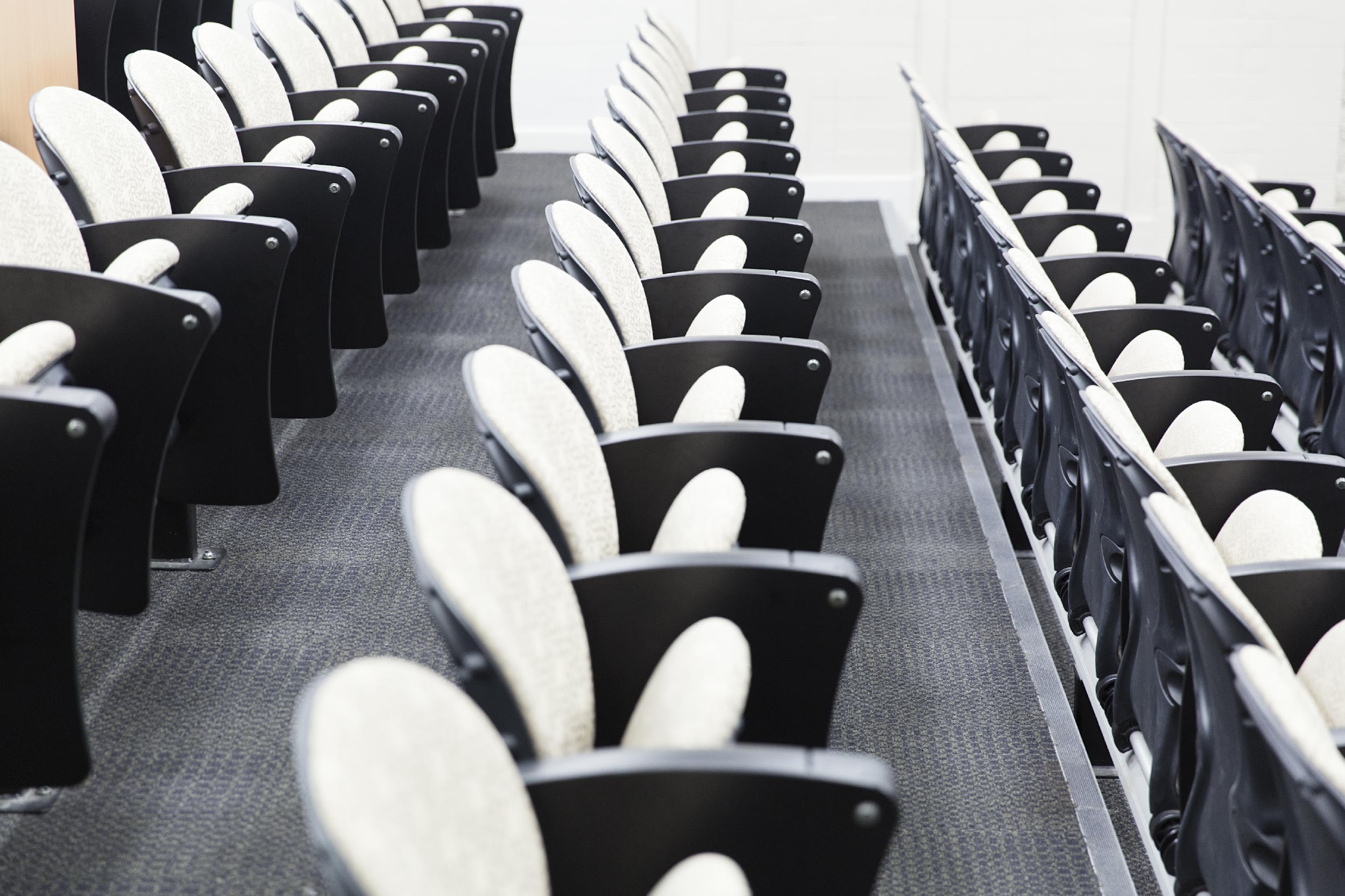 Επιδοτήσεις, δωρεές, τεκμήρια και χορηγίες
Άδειες, φορτίο, μεταφορές, έξοδα εκτελωνισμού
Παραγγελίες πωλήσεων
7
Αναφορές εξόδων εργαζομένων
Εκταμιεύσεις
Χρήματα για μικροέξοδα
Άδειες, φορτίο, μεταφορές και 
έξοδα εκτελωνισμού
Τουλάχιστον, θα πρέπει να διατηρείται η ακόλουθη τεκμηρίωση:
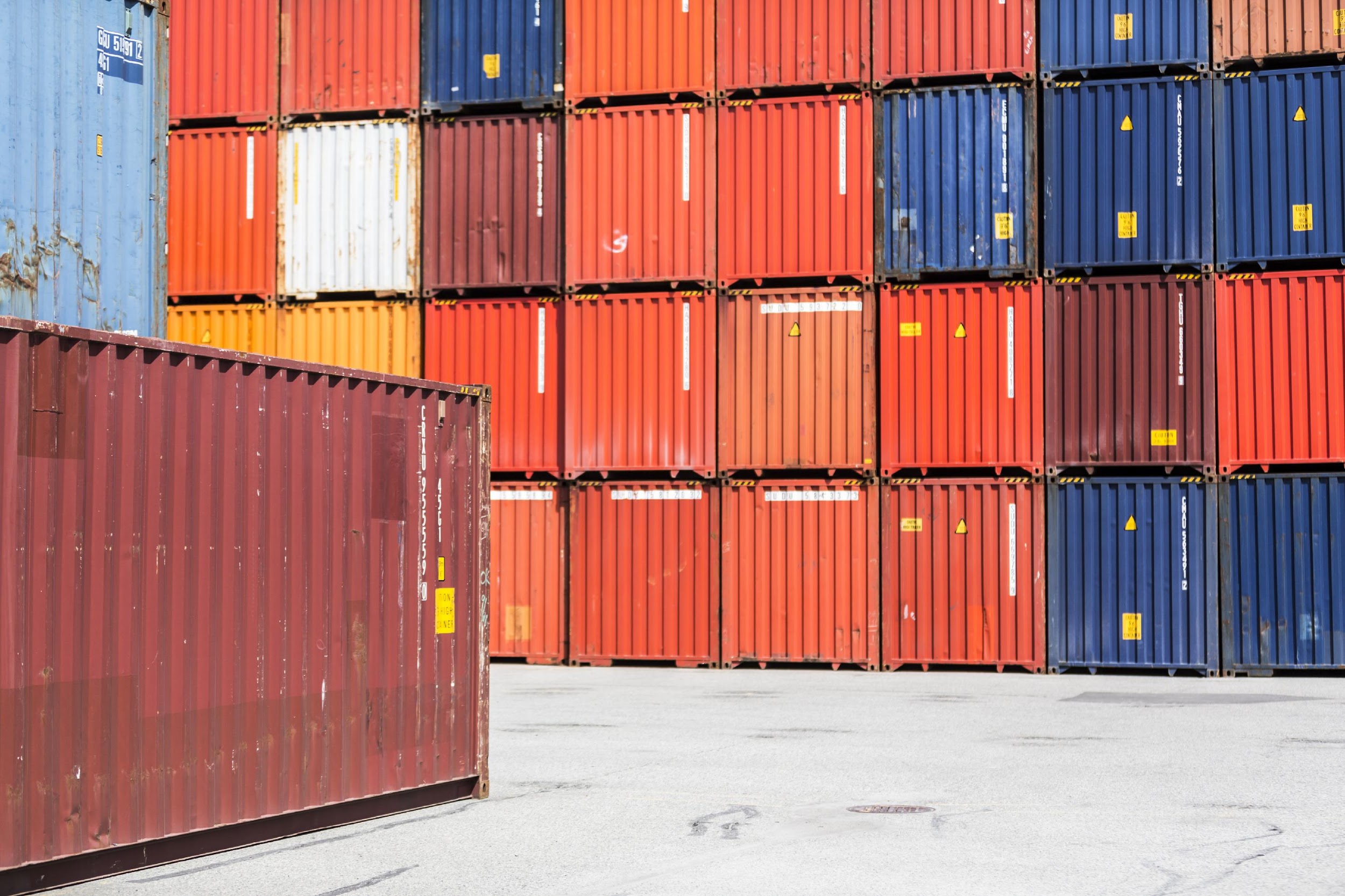 Επιδοτήσεις, δωρεές, τεκμήρια και χορηγίες
Άδειες, φορτίο, μεταφορές, έξοδα εκτελωνισμού
Παραγγελίες πωλήσεων
8
Αναφορές εξόδων εργαζομένων
Εκταμιεύσεις
Χρήματα για μικροέξοδα
Παραγγελίες πωλήσεων
Τουλάχιστον, θα πρέπει να διατηρείται η ακόλουθη τεκμηρίωση:
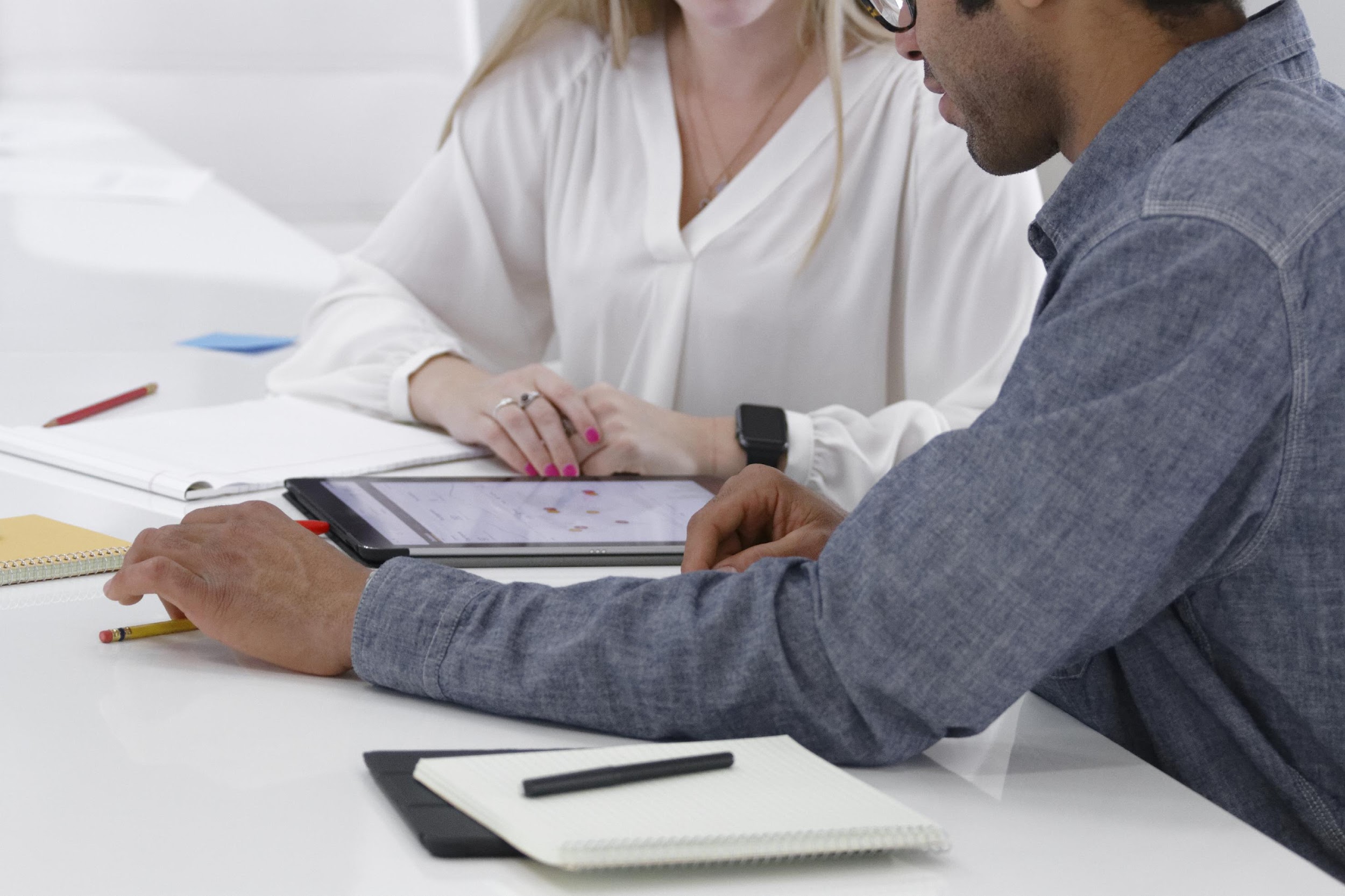 Επιδοτήσεις, δωρεές, τεκμήρια και χορηγίες
Άδειες, φορτίο, μεταφορές, έξοδα εκτελωνισμού
Παραγγελίες πωλήσεων
9
Βασικά σημεία
10